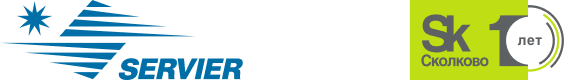 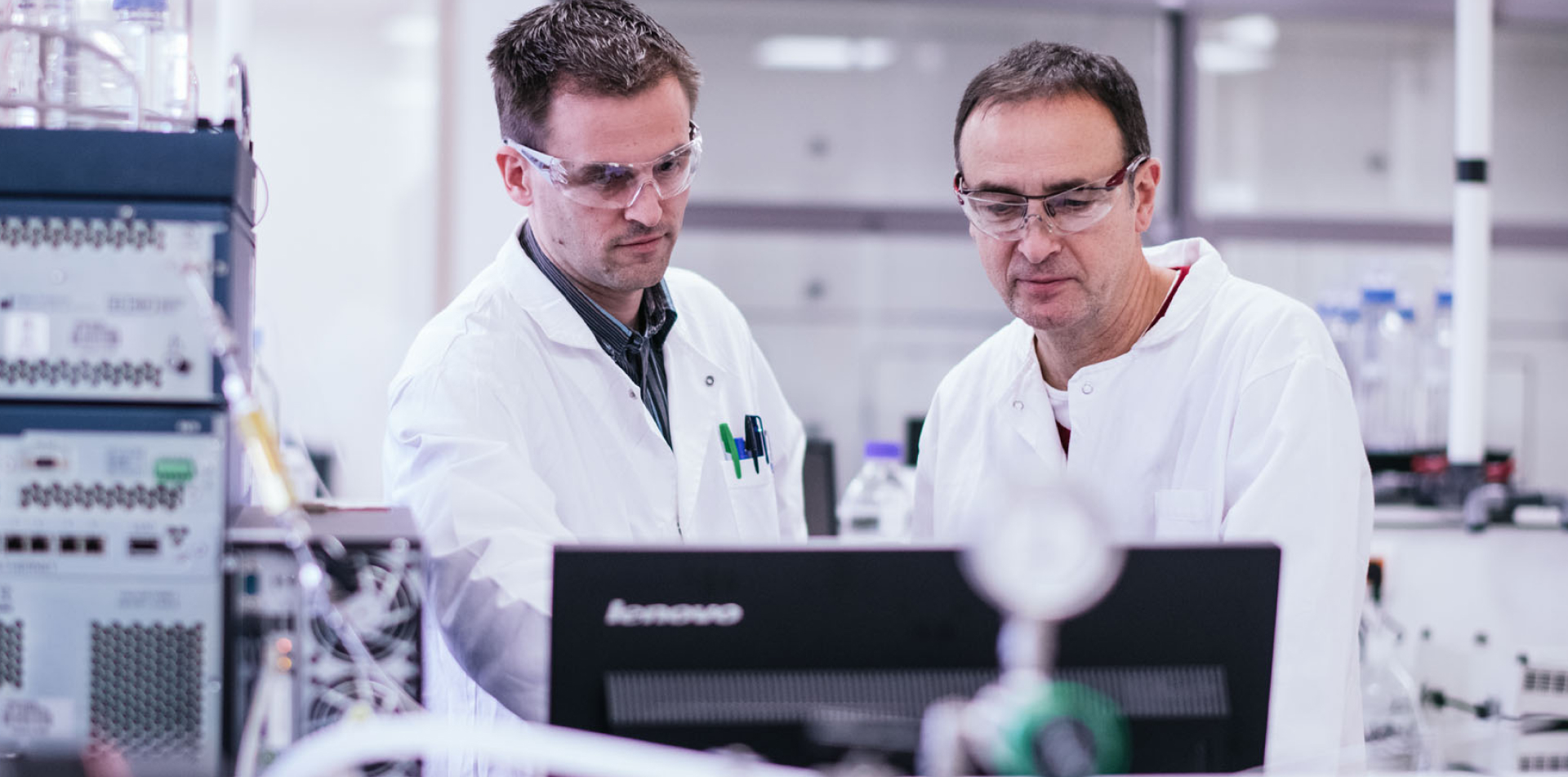 t
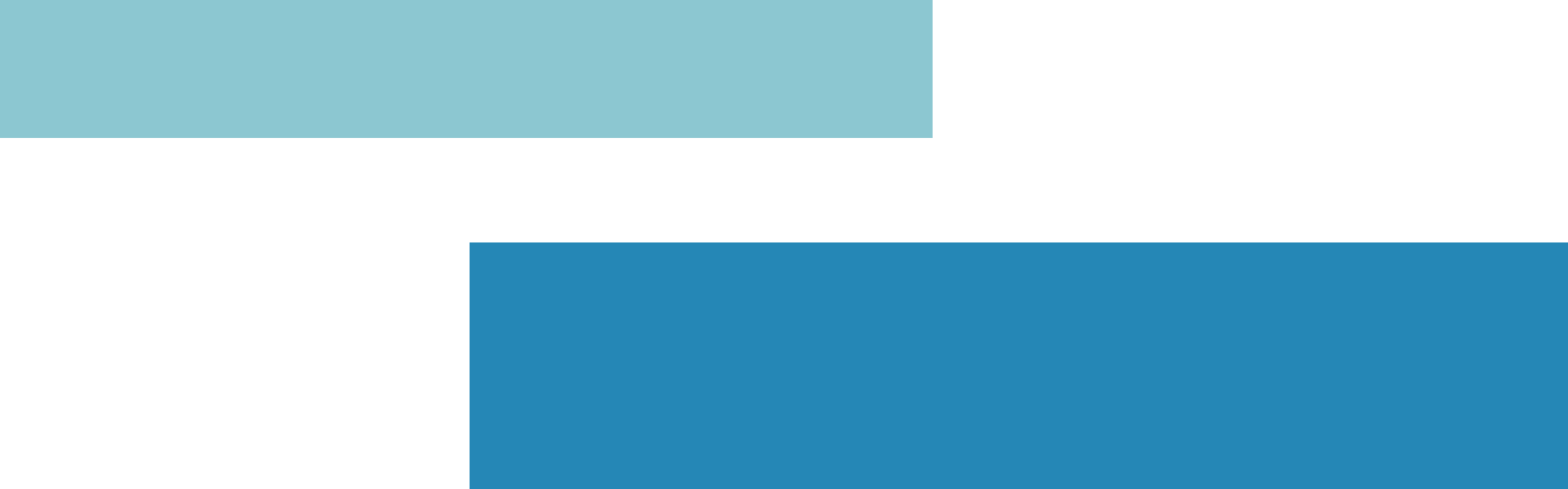 Scouting for Servier
Best biotech startups and scientific initiatives in oncology and immune inflammatory in Russia
2020
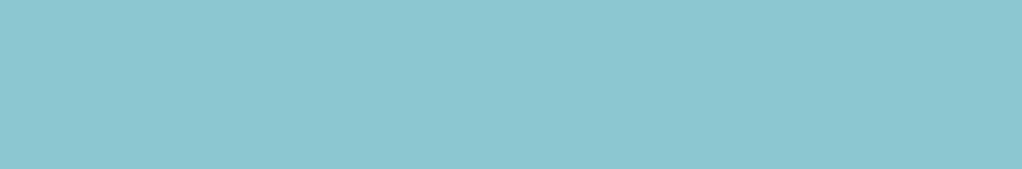 Name of the project
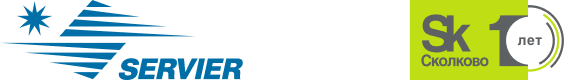 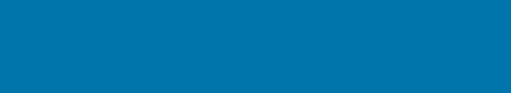 Legal entity name or Institute name
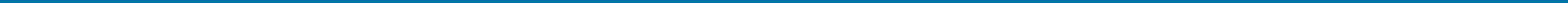 Summary of opportunity (abstract format)
Potential Indication (if applicable) and project development stage
Modality (small molecule, antibody(human/humanized)
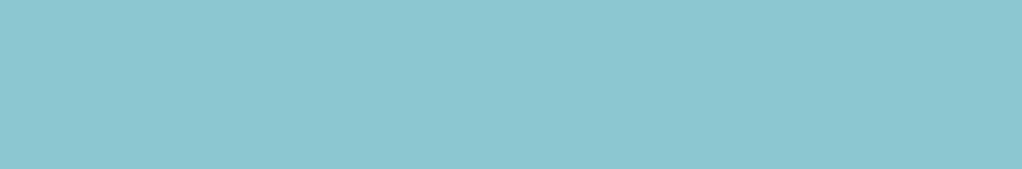 Target and MoA
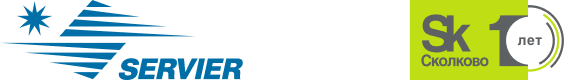 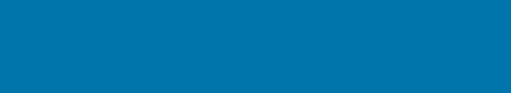 Legal entity name or Institute name
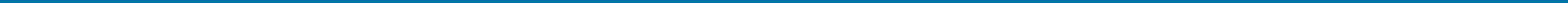 Target and rationale in disease (be precise;  if not, precise if available under CDA or if not determined)
Pathway
Mode of Action
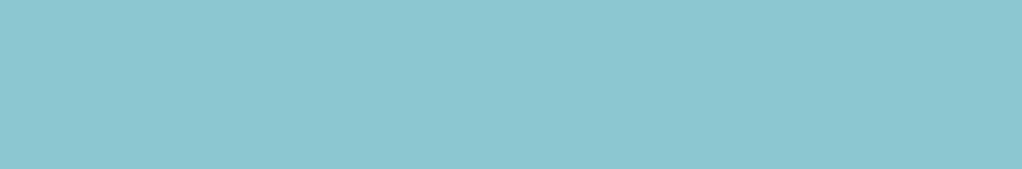 IP protection and strategy
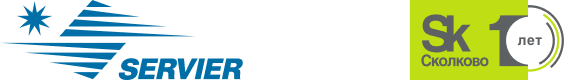 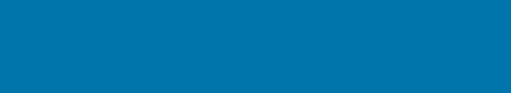 Legal entity name or Institute name
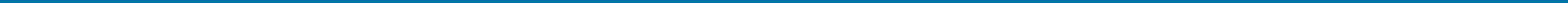 Patent(s) granted/Patent application(s)
If listed, please add 1st application date(s)
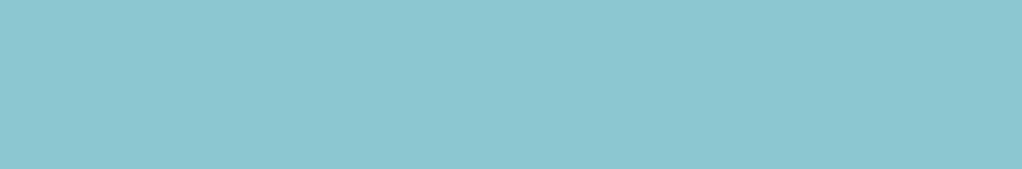 In vitro and In vivo validation
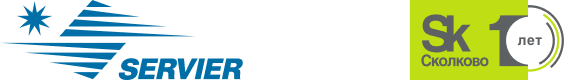 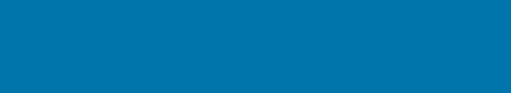 Legal entity name or Institute name
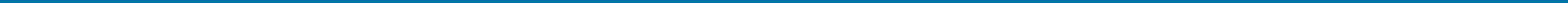 Level of in-vitro target validation (binding assay, activity in cell line models, activity in ex-vivo systems, ADME)

Level of in vivo target validation (efficacy in vivo (target engagement), ADME, PD/PK, toxicity, evidence in knock-in/knock-out animal models).
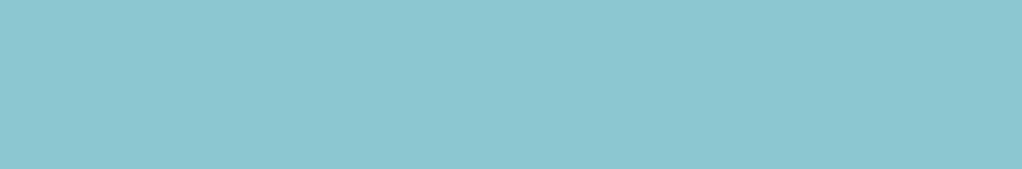 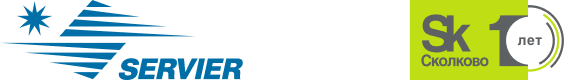 Team and Competences
Legal entity name or Institute name
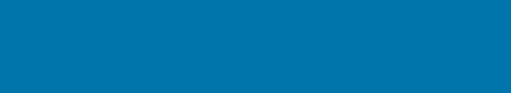 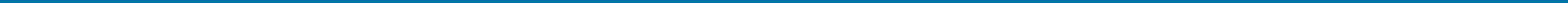 Team (who contributes 100% of his/hers time to project) and contacts